✄
Hotspot Track
atoll
(extinct volcano #2)
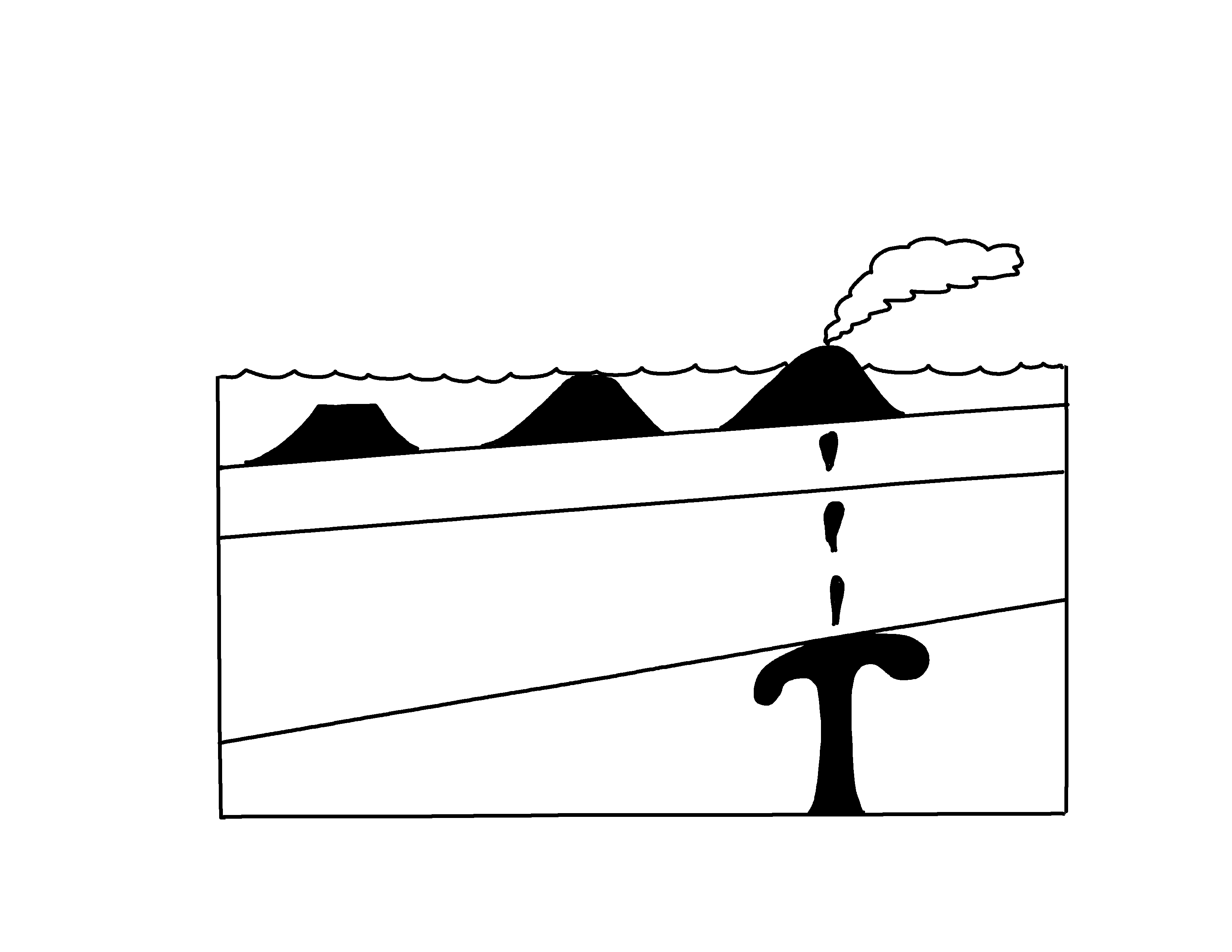 seamount
(extinct volcano #1)
active volcano (#3)
oceanic crust
lithospheric mantle
mantle plume
asthenospheric mantle
modified from Fig. 4.17 (b) in Marshak, 2019, Earth: Portrait of a Planet, 6th edition
✄
⠠⠓⠕⠞⠎⠏⠕⠞⠀⠠⠞⠗⠁⠉⠅
⠁⠞⠕⠇⠇ ext9ct
⠐⠣⠧⠕⠇⠉⠁⠝⠕⠀⠼⠃⠐⠜
⠎⠂⠍⠨⠞⠀⠐⠣ext9ct
⠧⠕⠇⠉⠁⠝⠕⠀⠼⠁⠐⠜
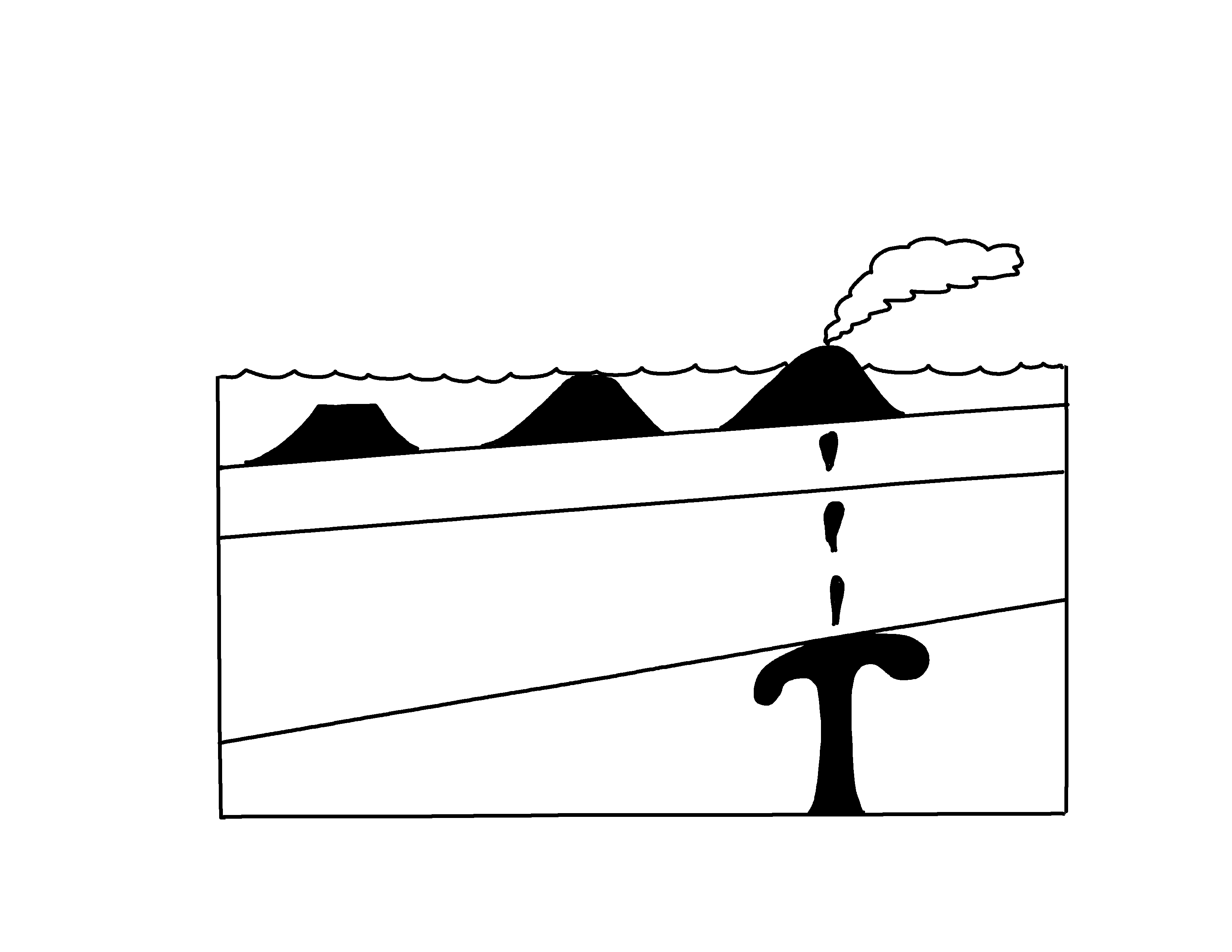 ⠁⠉⠞⠊⠧⠑⠀⠧⠕⠇⠉⠁⠝⠕⠐⠣⠼⠉⠐⠜
⠕⠉⠂⠝⠊⠉⠀
⠉⠗⠥⠌
⠇⠊⠞⠓⠕⠎⠏⠓]⠊⠉⠀⠍⠁⠝⠞⠇⠑
⠍⠁⠝⠞⠇e
⠏⠇⠥⠍⠑
⠁⠎!⠝⠕⠎⠏⠓]⠊⠉⠀⠍⠁⠝⠞⠇⠑
✄
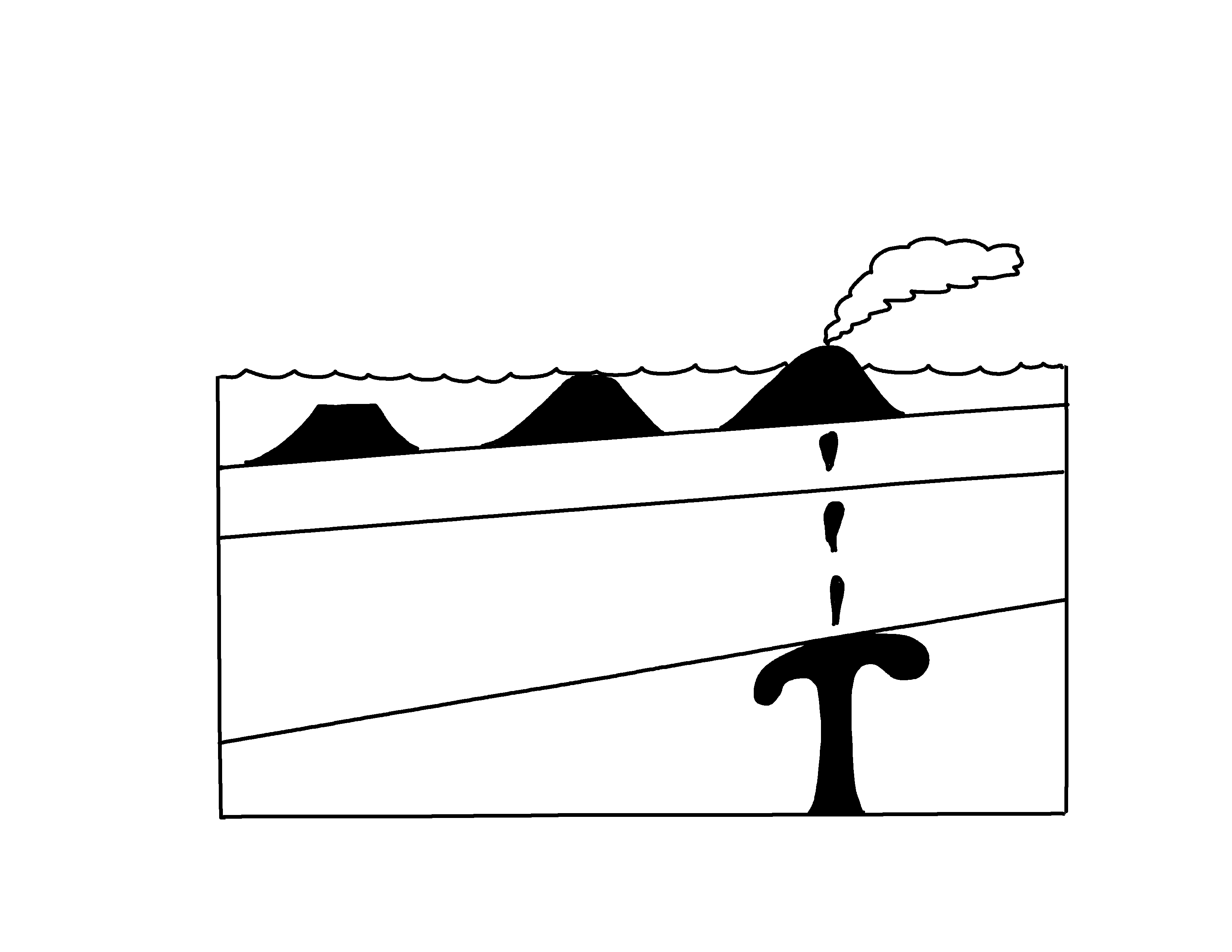